《天然药物学》
《果实类药物-苦杏仁》
药学系  中药教研室 彭孝鹏老师
苦杏仁
01
药材来源
目录
02
产地
03
性状鉴别
CONTENT
04
功效
05
成分
请修改这里的课程名称
药材来源
01
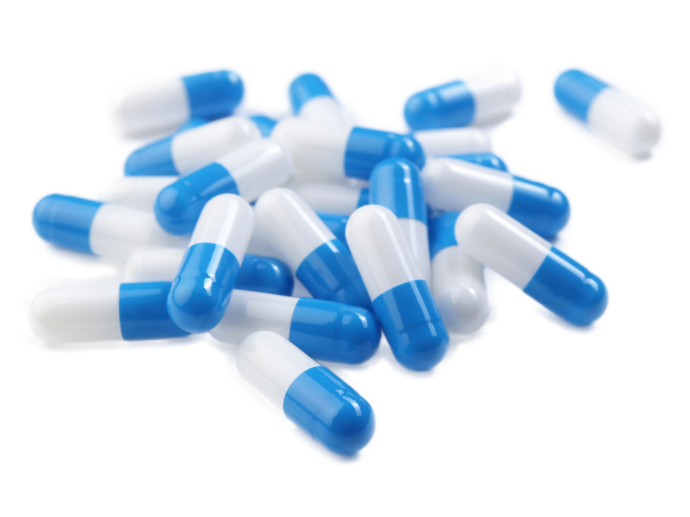 药材来源
苦杏仁
[来源] 为蔷薇科植物山杏、西伯利亚杏、东北杏或杏的干燥成熟种子。
请修改这里的课程名称
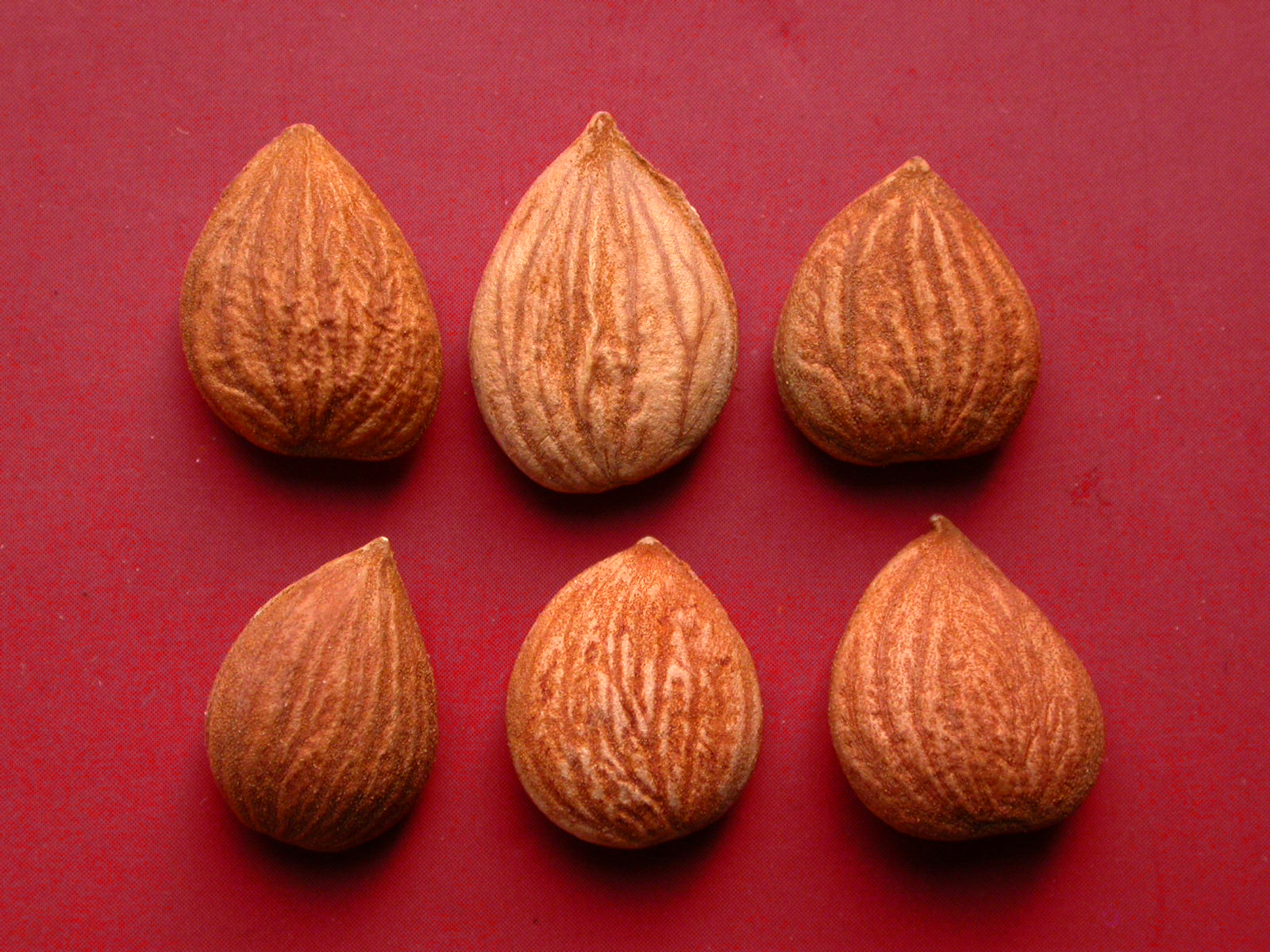 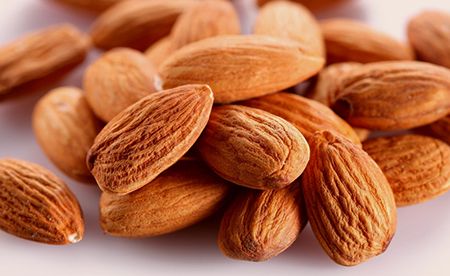 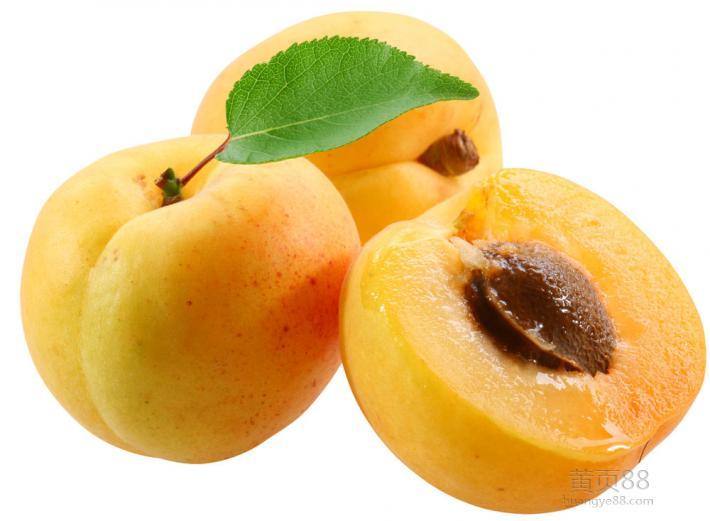 产地
02
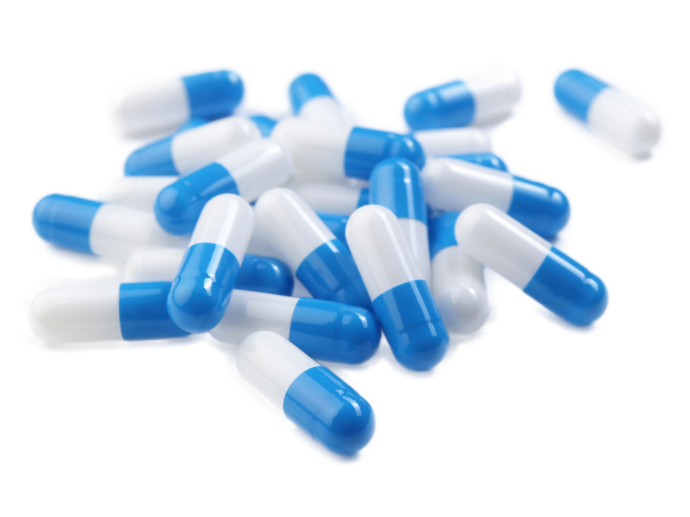 产地
东北、华北、西北
请修改这里的课程名称
药材及产销
03
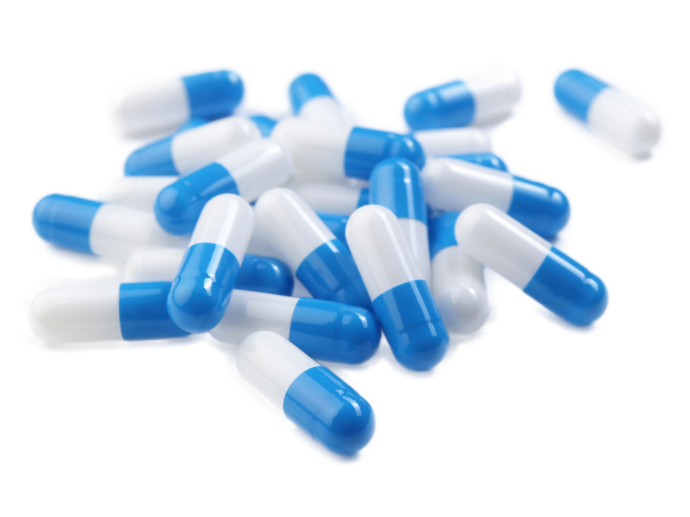 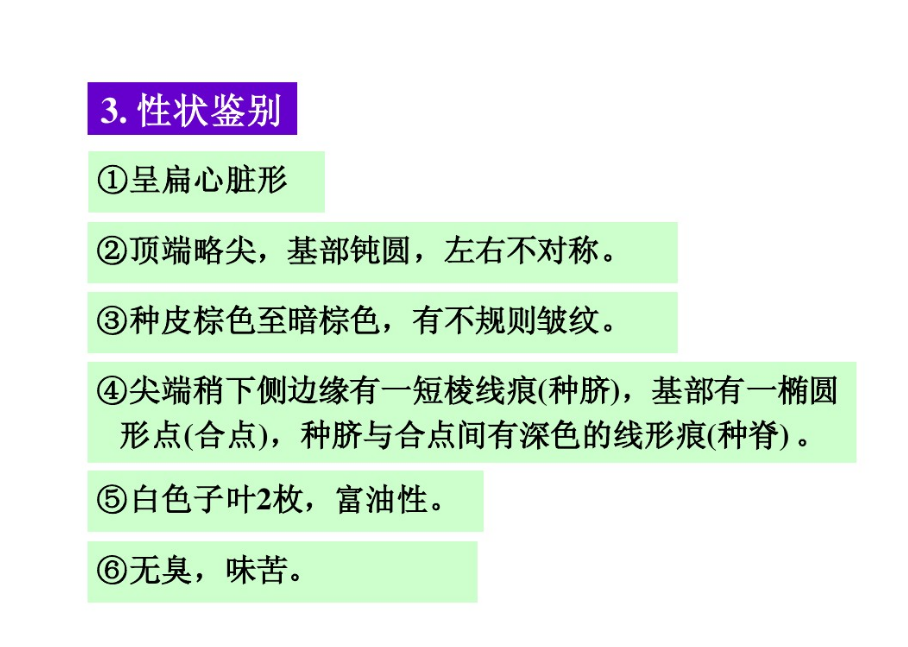 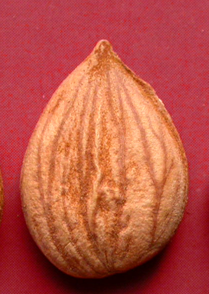 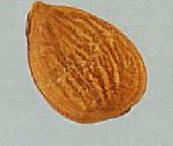 性状鉴别
04
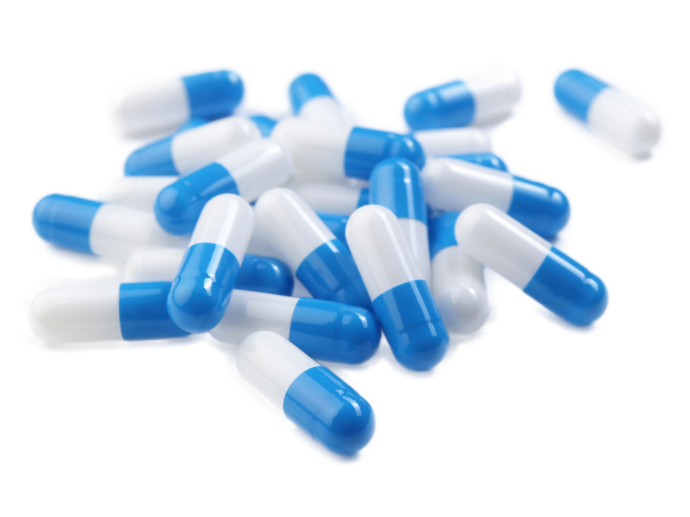 功效
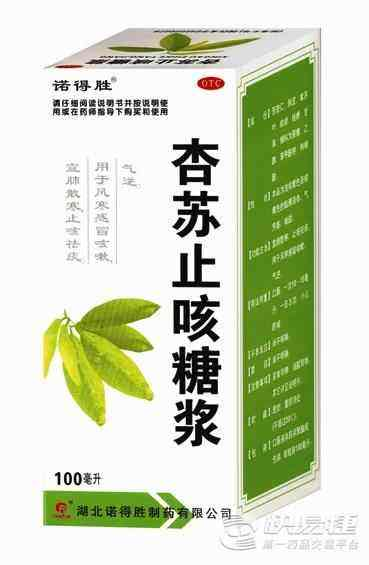 止咳平喘

润肠通便

但有毒，忌大量服用
请修改这里的课程名称
成分
05
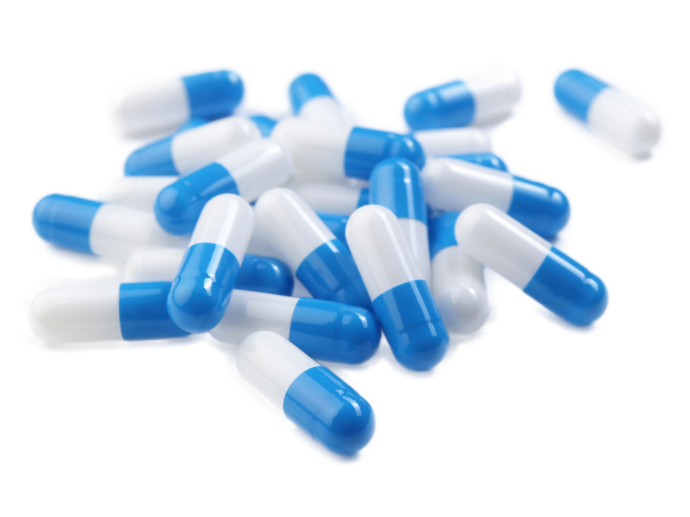 《天然药物学》
《果实类药材-苦杏仁》